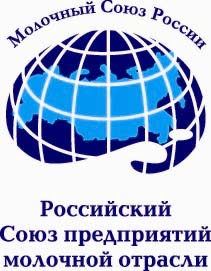 ИМПОРТОЗАМЕЩЕНИЕ НА МОЛОЧНОМ РЫНКЕ РОССИИ
Л.Н.Маницкая, директор РСПМО
Сочи, 8 сентября, 2015
РОССИЙСКОЕ ПРОДОВОЛЬСТВЕННОЕ ЭМБАРГО
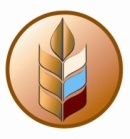 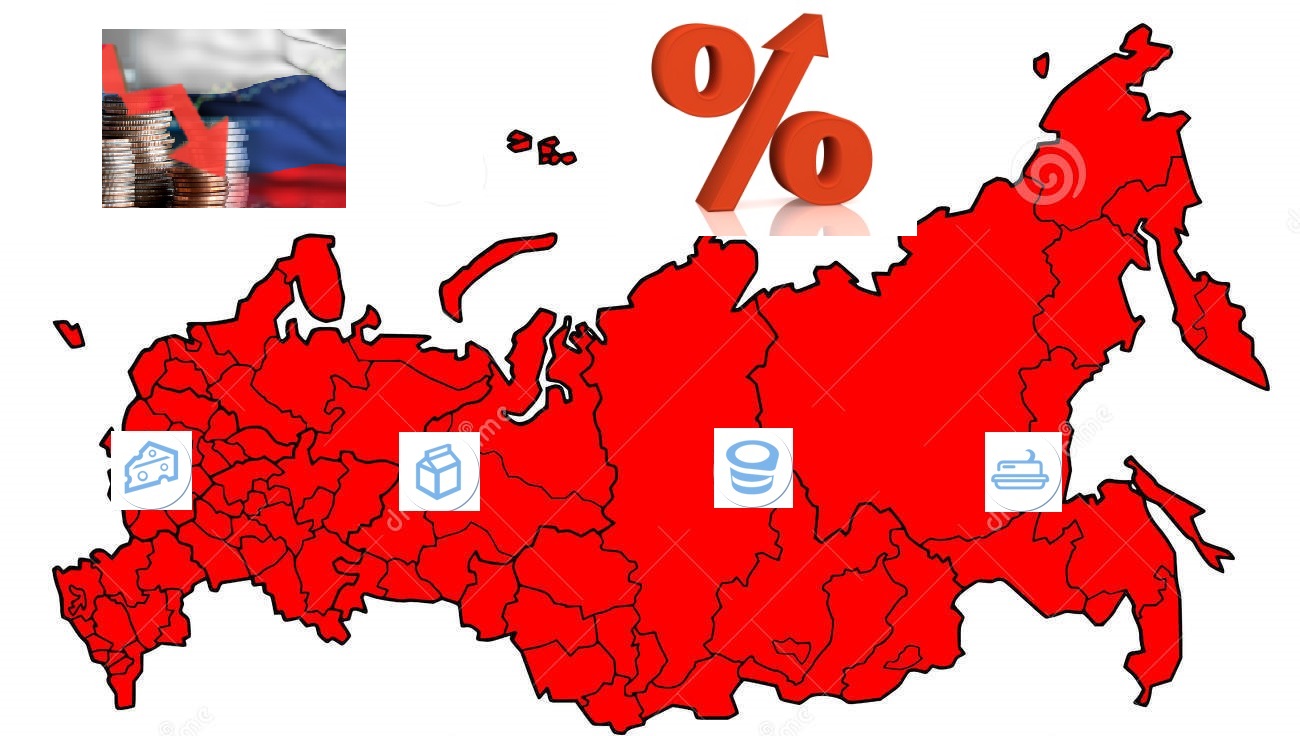 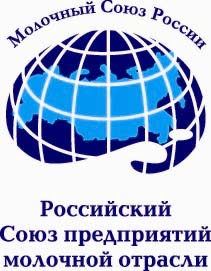 1
МОЛОЧНЫЙ СОЮЗ РОССИИ
Банковский кризис
- 160 млрд. $ для российской экономики
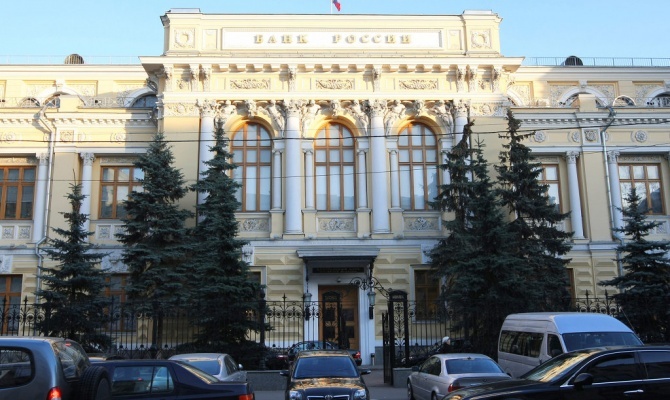 Ключевая ставка - 17%
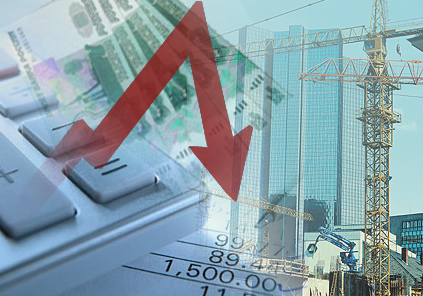 До 30% кредиты инвесторам
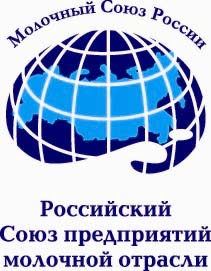 3
2
МОЛОЧНЫЙ СОЮЗ РОССИИ
ВЛИЯНИЕ ЭМБАРГО
«Выпавшие», в связи с введением запрета, объемы импорта продовольствия
Потребление:

Скандинавия - 500 кг
Германия, Франция - 400 кг
Россия - 270 кг
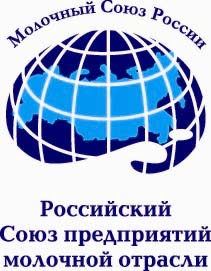 3
МОЛОЧНЫЙ СОЮЗ РОССИИ
ИТОГИ 2014 года
Произведено молока, тыс. тонн
Общий импорт в пересчете на молоко - 9 млн. тонн, из них в разрезе продуктов:
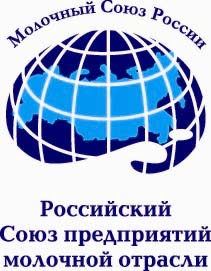 4
МОЛОЧНЫЙ СОЮЗ РОССИИ
Производство молочной продукции в 2014
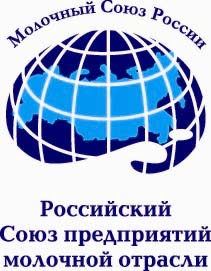 5
МОЛОЧНЫЙ СОЮЗ РОССИИ
Рынок молочной продукции
Инфляция  12%
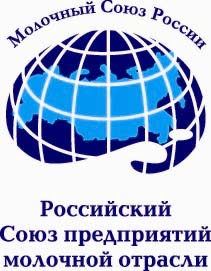 6
МОЛОЧНЫЙ СОЮЗ РОССИИ
ОБЪЕМЫ ИНВЕСТИЦИОННОЙ ПОДДЕРЖКИ В РАМКАХ ГОСПРОГРАММЫ 2013-2020 гг.
Всего на реализацию мероприятий  Государственной программы в 2015 году предусмотрено 187 864,11 млн. руб.
Развитие подотрасли растениеводства, переработки и реализации продукции растениеводства
+ 50 млрд. антикризисный фонд
51 838,52 млн. руб.
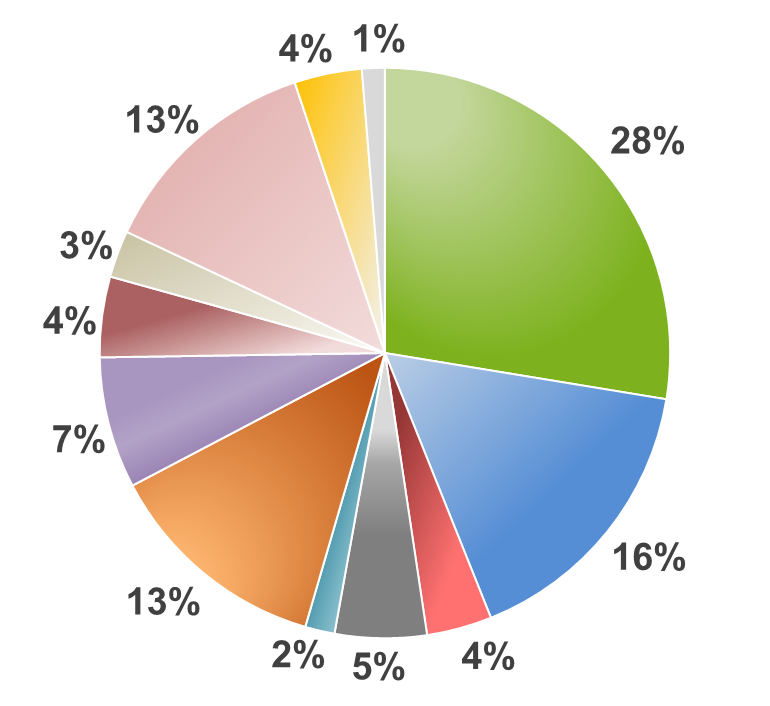 Развитие подотрасли животноводства, переработки и реализации продукции животноводства
30 708,88 млн. руб.
Развитие мясного скотоводства
6 948,91 млн. руб.
Поддержка малых форм хозяйствования
9 760,00 млн. руб.
Техническая и технологическая модернизация, инновационное развитие
3 144,50 млн. руб.
Обеспечение реализации Государственной программы
24 044,99 млн. руб.
ФЦП «Устойчивое развитие сельских территорий на 2014 - 2017 годы и на период до 2020 года»
13 992,50 млн. руб.
ФЦП «Развитие мелиорации земель сельскохозяйственного назначения России на 2014 - 2020 годы»
8 577,79 млн. руб.
Развитие овощеводства открытого и защищенного грунта и семенного картофелеводства
5 000,00 млн. руб.
Развитие молочного скотоводства
24 223,92 млн. руб.
Поддержка племенного дела, селекции и семеноводства
7 190,20 млн. руб.
Развитие оптово-распределительных центров и инфраструктуры системы социального питания
2 433,90 млн. руб.
7
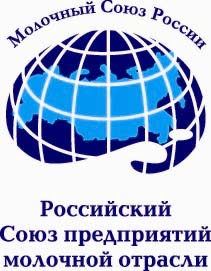 МОЛОЧНЫЙ СОЮЗ РОССИИ
Был увеличен объем возмещения % ставки по взяты кредитам
Сохранили объем поддержки в размере ~ 8,2 млрд. рублей
МЕРЫ ГОСУДАРСТВЕННОЙ ПОДДЕРЖКИ
Новый вид поддержки для крупных проектов под госгарантии Минфина России с кредитной ставкой не более 11,5%
Возмещение % 
по кредитам
Возмещение части прямых понесенных затрат по проектам, минимум 20%
Субсидии на

1 кг молока
Проектное 
финансирование
Возмещение 
затрат
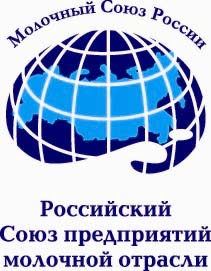 8
МОЛОЧНЫЙ СОЮЗ РОССИИ
Рынок молока и молочной продукции за I полугодие  2015
Фермерские хозяйства + 5%
Сливочное масло + 6,7%
Творог + 10%
Сыр и продукты сырные + 28%
Твердый сыр + 49%
Сухая сыворотка + 29%
Падение закупочной  цены на 5%
Произведено молочной продукции
Импорт в РФ за январь-июнь 
2015 года - 334,6 тыс. тонн.

Из них:
Республика Беларусь - 96%
Республика Казахстан - 1,8%

Объем поставок из РБ увеличился на 40%.
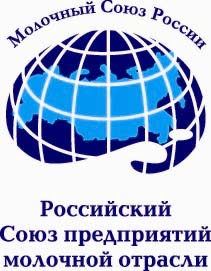 9
МОЛОЧНЫЙ СОЮЗ РОССИИ
МОЛОЧНЫЙ СОЮЗ РОССИИ
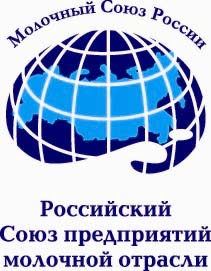 Благодарю за внимание!

Маницкая Л.Н., к.э.н